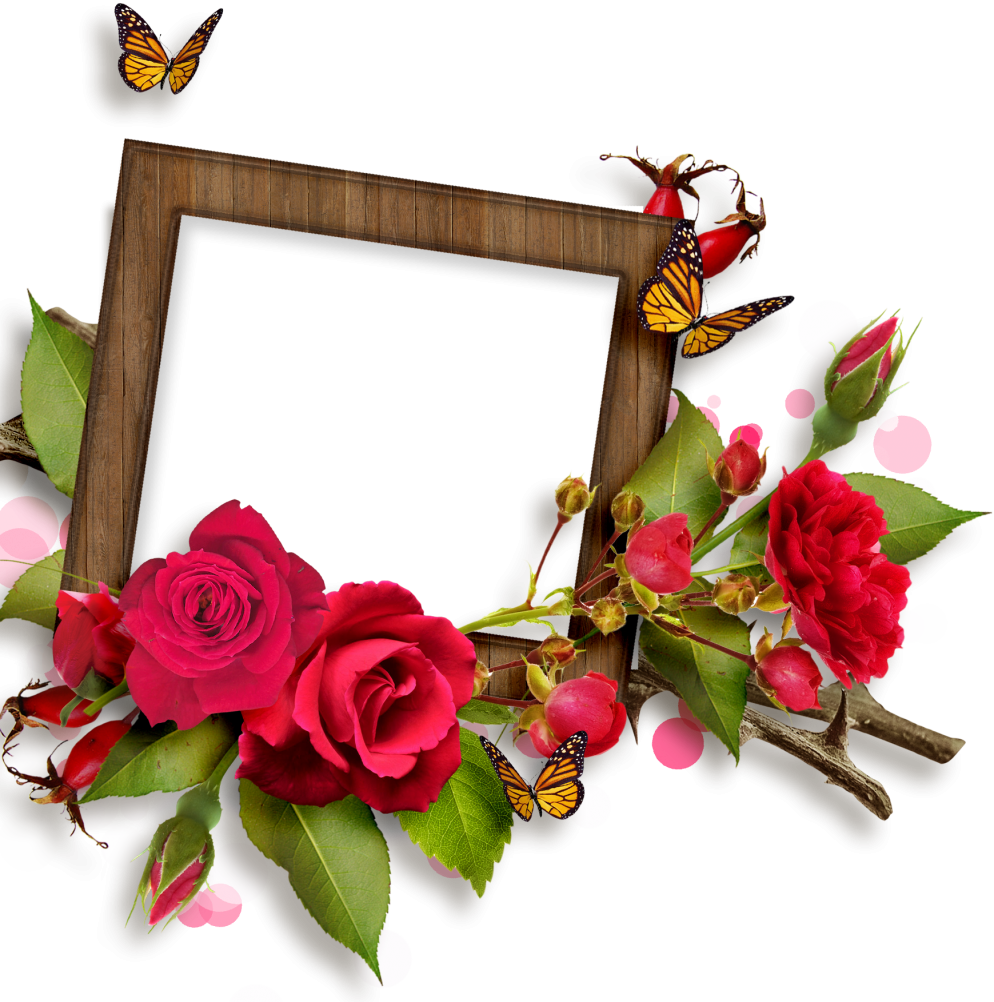 Конкурс красоты
2016год.
Музыкальный руководитель Репина Л.В.
Мальчик: Опять пришла весна к нам в дом!    Опять мы праздника все ждем!Как запоем мы, как запляшем!   Но, только, где девчонки наши? Мальчик: Они наводят красоту!    Сказали, скоро подойдут!Пока без них повыступаем,   стихи для мамы почитаем!
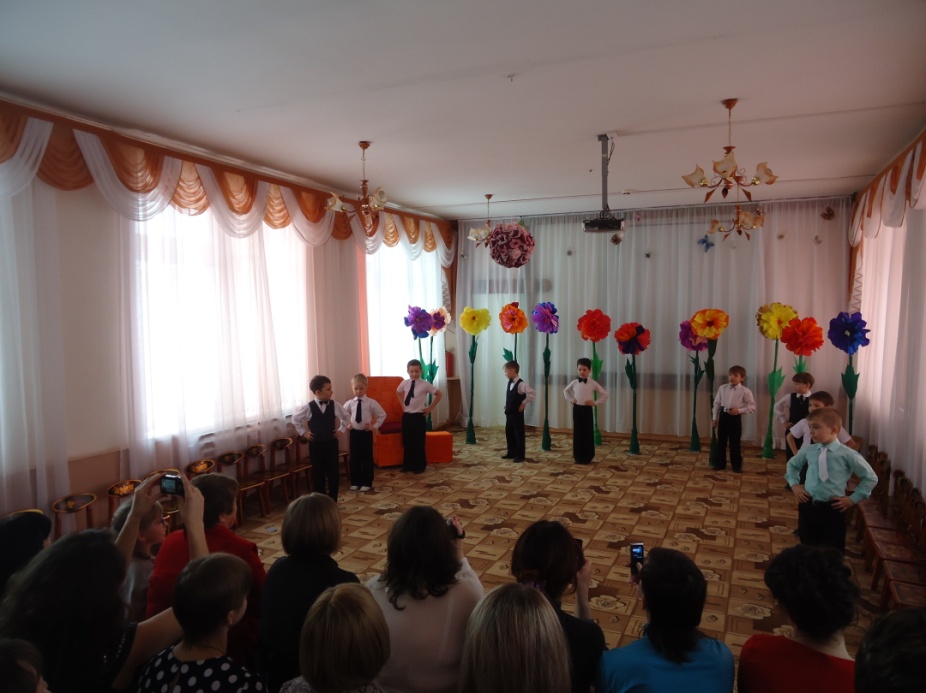 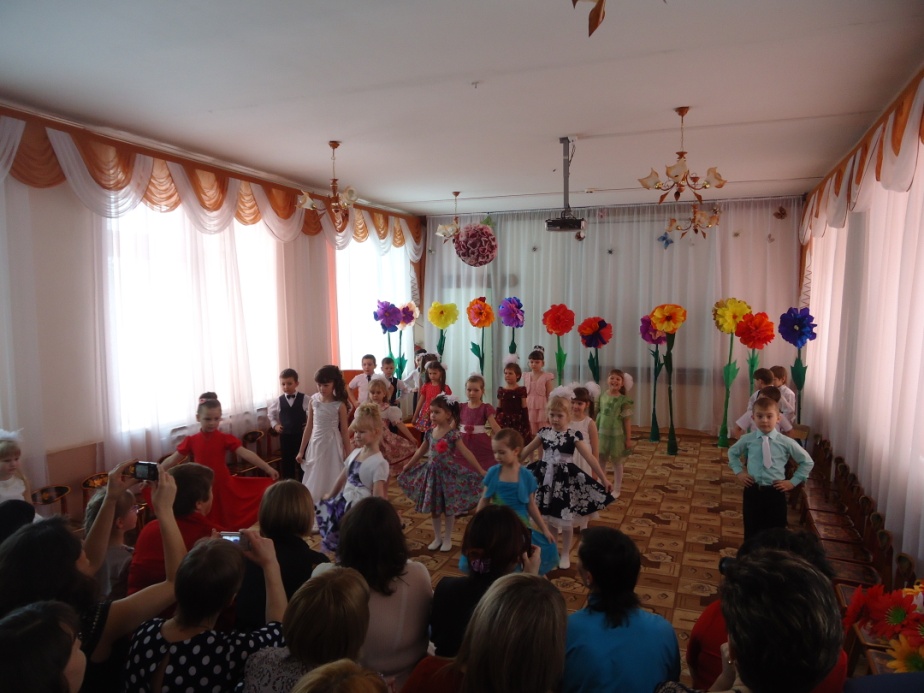 Самых лучших, самых милых, самых добрых и красивых Мы девчонок приглашаем!  Их торжественно встречаем!
Когда после долгой холодной зимы  и поле проснётся, и лес,Под тёплым и ласковым солнцем весны  случается много чудес!	В некотором царстве, в некотором государстве жил был Царь с Царицей, и было у них  6 сыновей – 6 богатырей.
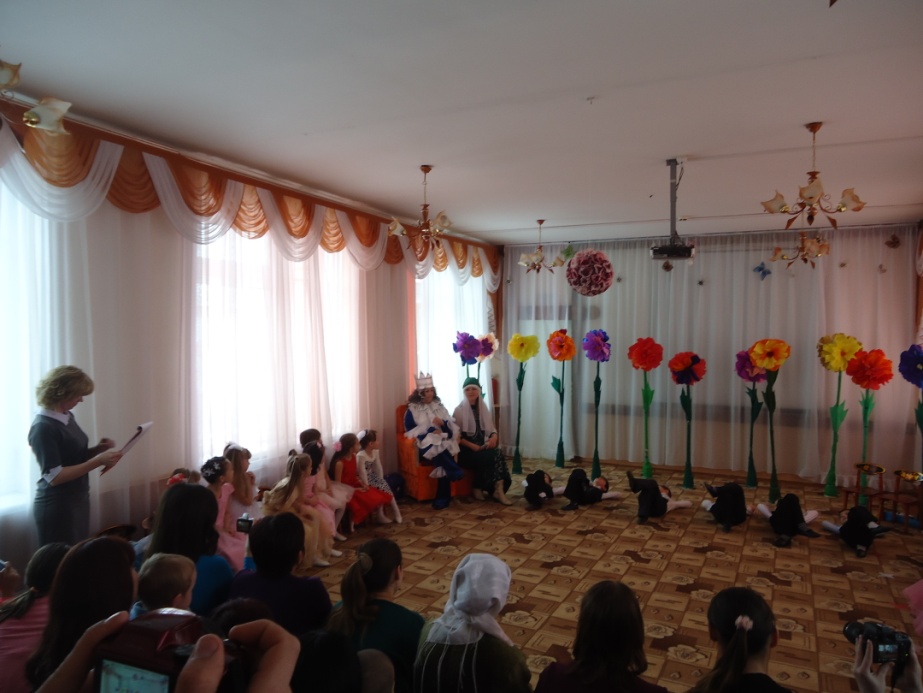 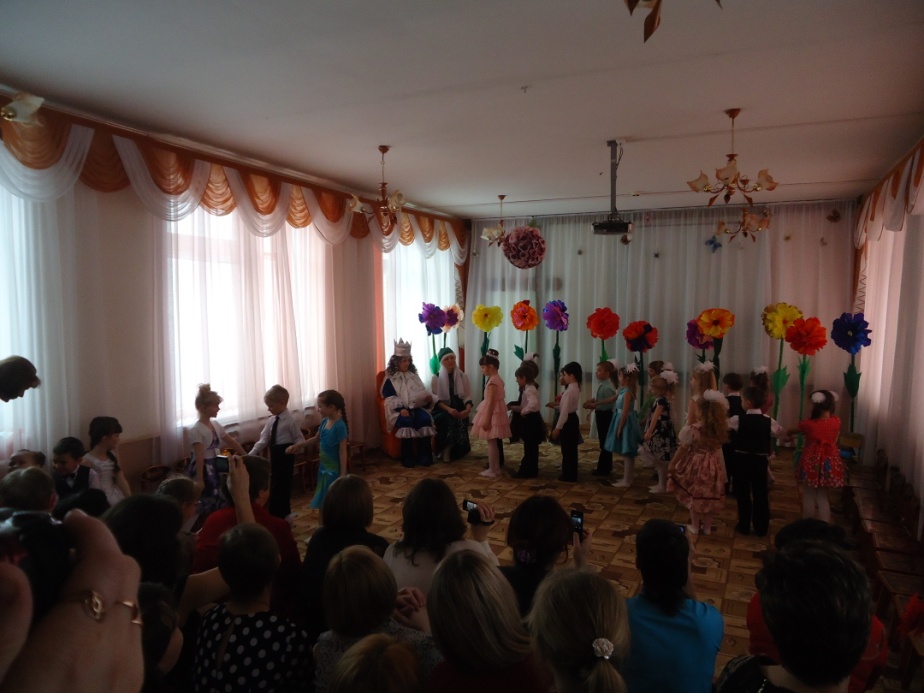 Ну, сынки, представьте нам своих подруг.
Бобариха: Царь батюшка, царь матушка! Да что ж енто делается, совсем справедливости на земле русской нет. Царь: А что случилось? Бобариха: Как что! Девиц ентих при дворе оставили, красавицами назвали, а другие скок лет в вашем царстве живут, а их ко двору и не зовут. Царь: Да про кого энто вы говорите? Бобариха:  Как энто про кого! Да про доченьку мою, Марфушеньку душеньку, ненаглядную. А вот я её сейчас приведу!  Марфушка: Ну, маманя! Бобариха: Ну, чем ни красавица, брови домиком, глаза в разлет, коса вон, на балагане купленная!  Точно моя Марфушка, как игрушка!  Так, что царь батюшка, что бы все по честному, бери Марфушку ко дворцу. Царь: Да как же быть, ведь сынки то мои уже выбрали себе подружек! Бобариха: Ах так! Тагды мы объявляем голодовку.
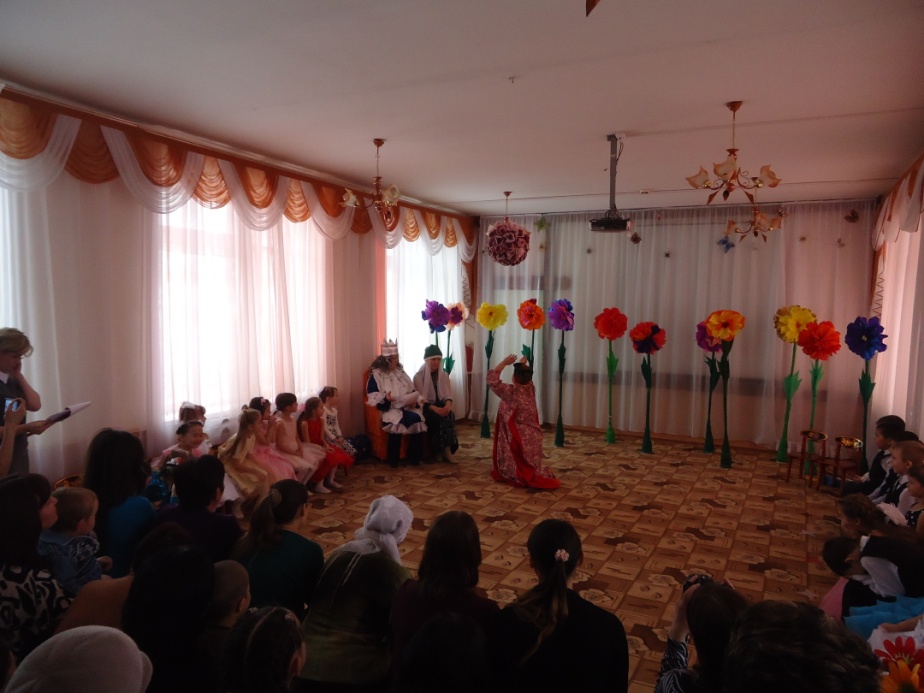 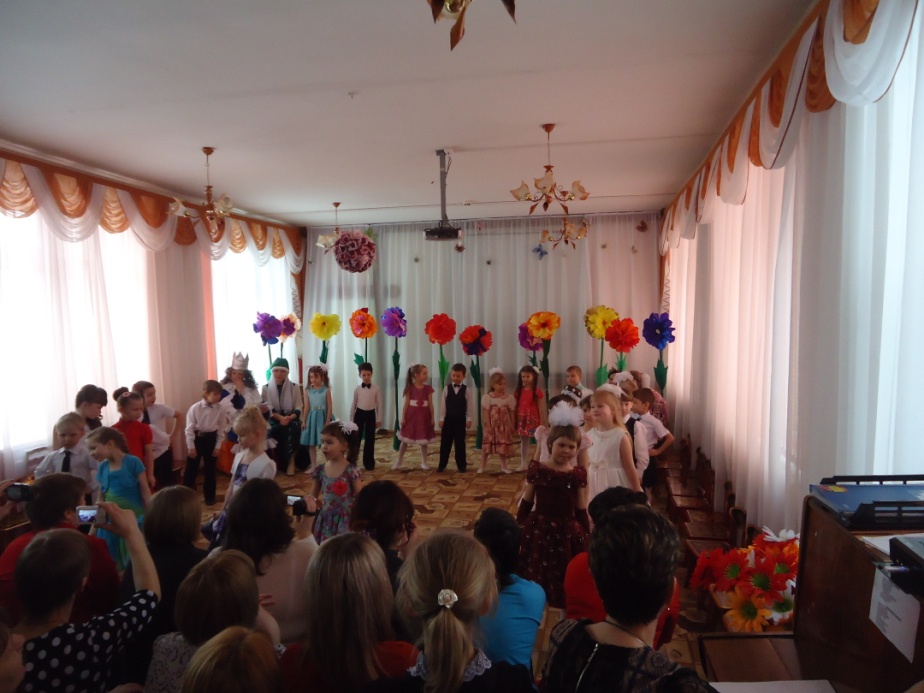 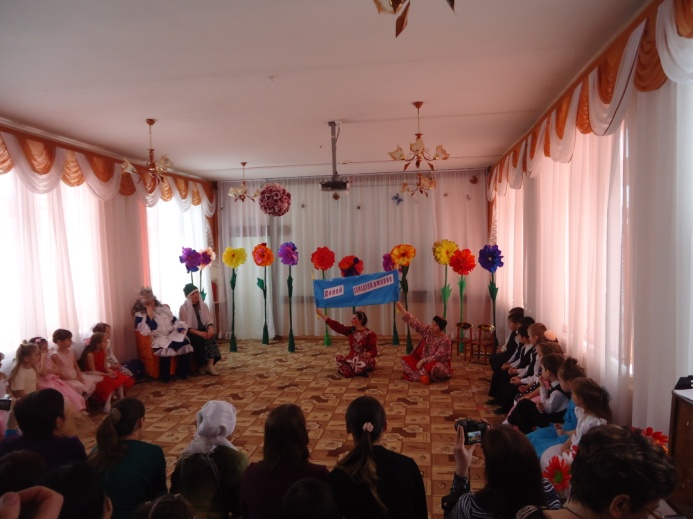 Снова нет ручьям покоя, день и ночь журчат  в кустах, ходит солнце золотое в чисты- чистых небесах!
Льют лучи на лес и луг, и на все цветы вокруг, розовые, синие, голубые, красные, льют лучи свое тепло на лучи прекрасные! Сегодня в этом зале подарим танец нашей маме!
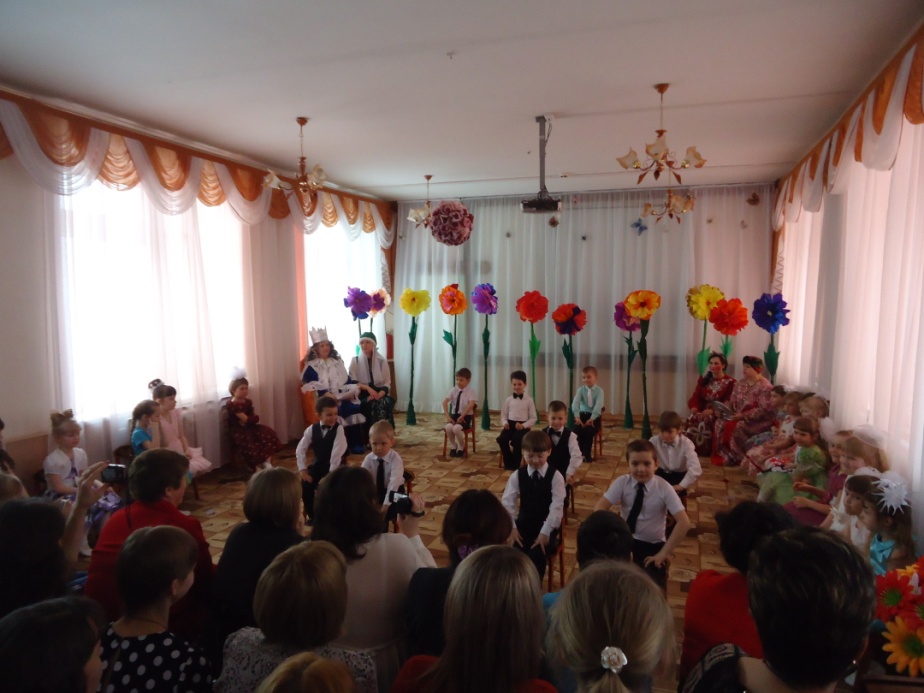 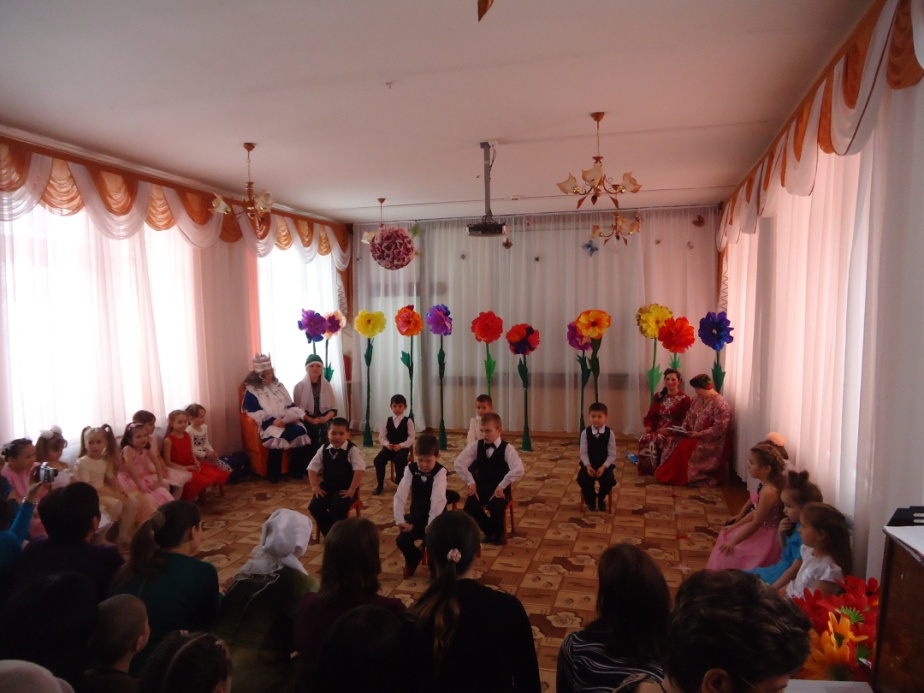 Мы танцуем «Ча-ча-ча!» наша пляска горяча!
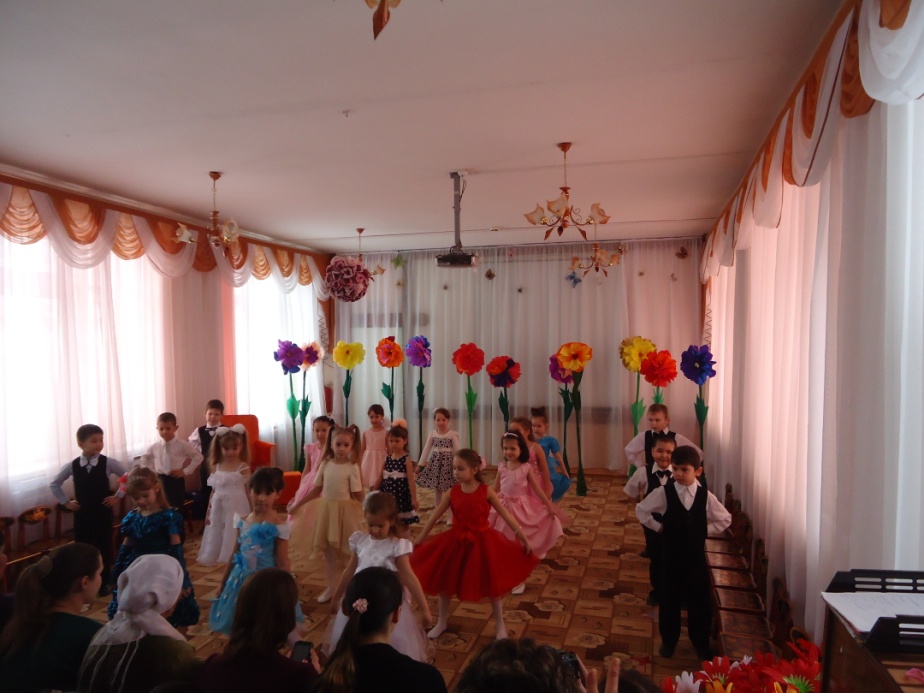 Много на свете есть ласковых слов: нежных и добрых, красивых.
Эти слова я все маме дарю-
Мамочке милой, любимой!
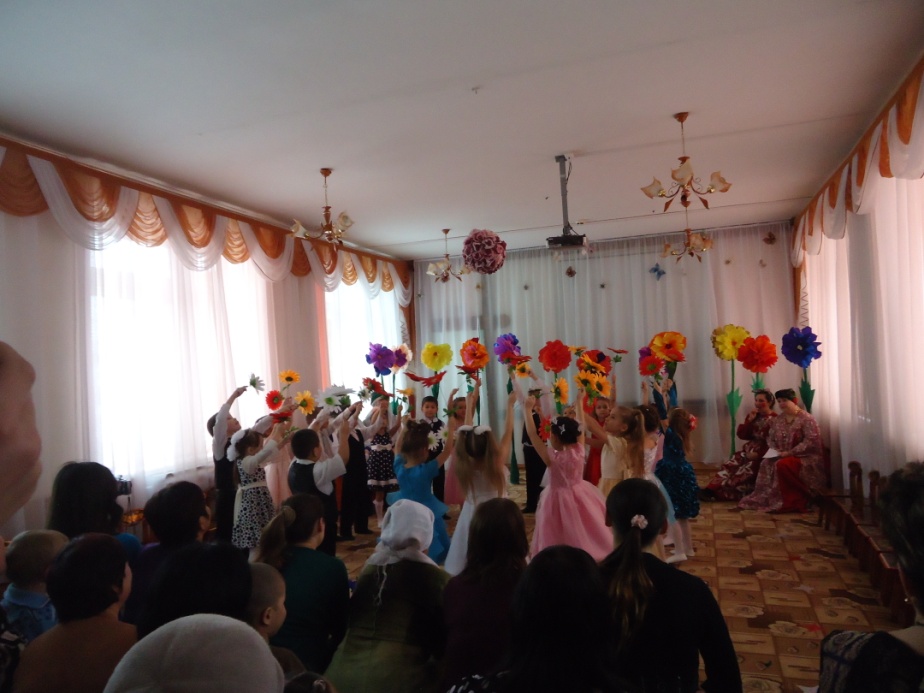 Мамочка, ты мое солнышко.
Мамочка, ты мой цветочек.
Мамочка, ты мое облачко.
Мамочка- мой мотылечек.
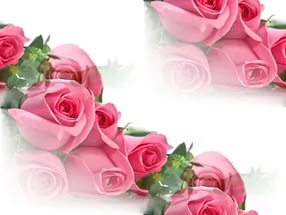 Я мамулю обожаю, я мамулючку люблю.
И на праздник ей красивую прическу подарю!
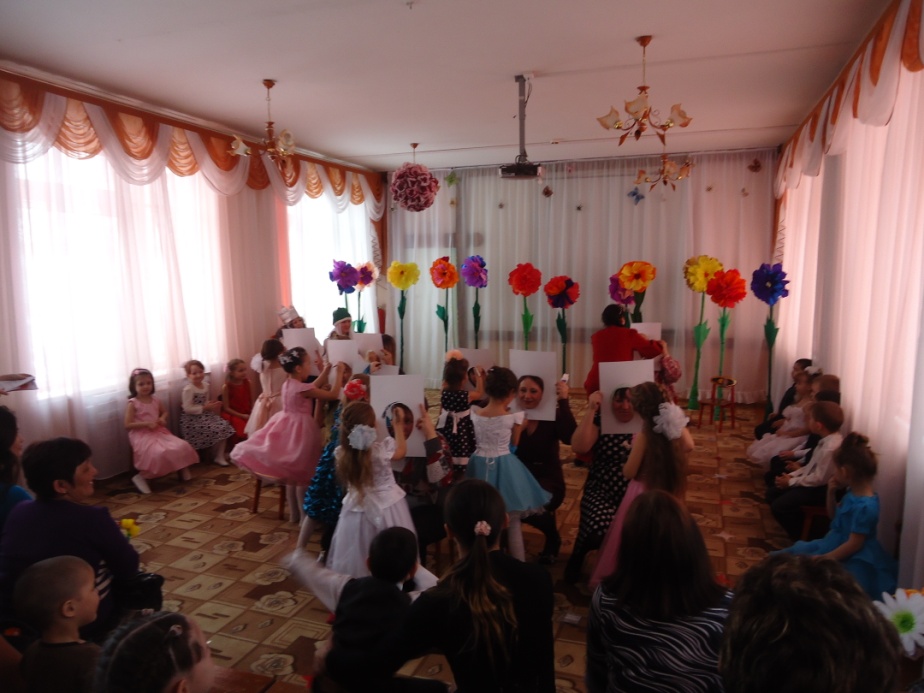 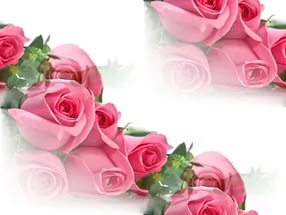 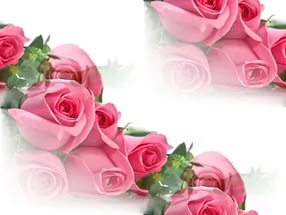 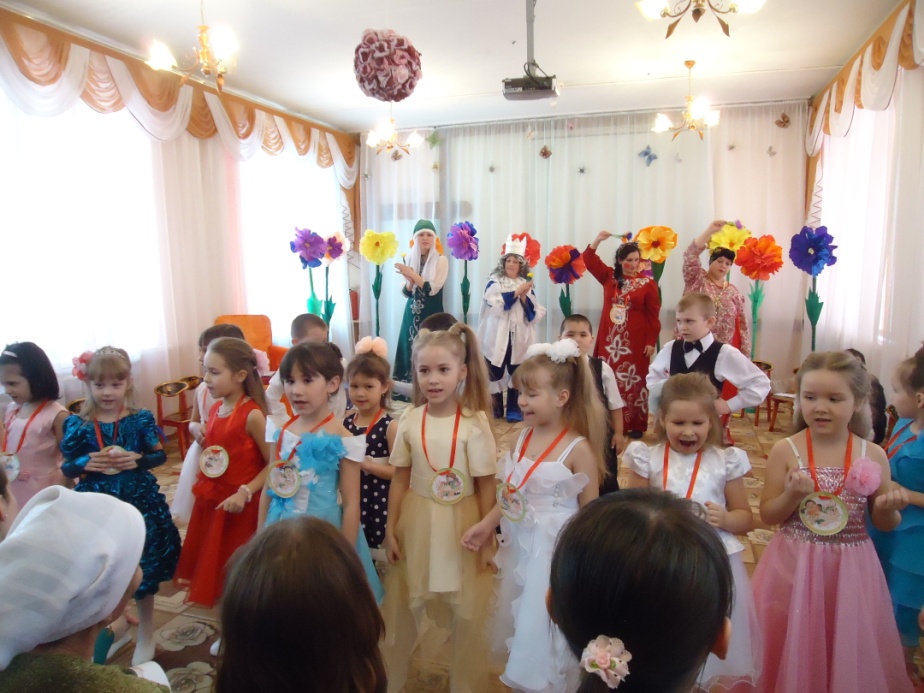 Я скажу вам честно, прямо: конкурс наш-подарок  мамам! Все девочки-красавицы! Они нам очень нравятся! Их хоти мы наградить и медали подарить!
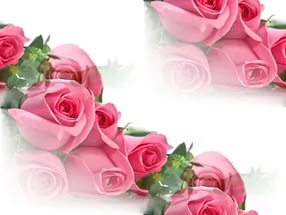 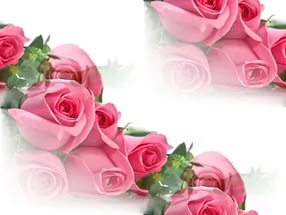 Спасибо за внимание!
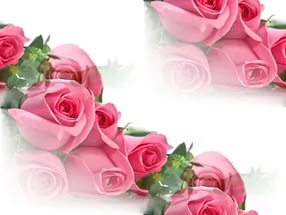